What I’m learning in Maths today
Maths Warm Up
Balancing Equations – Fill in the missing number
2 x ___   =  20 - 4
Extra challenge!
10³ = Double ___

40.5 x 2 = 9 x ___

14.4 x __ = 12²
___ x 10    =   250 - 60
36 ÷ 9   =   ½ of ___
7 x 8    =   100 - ___
240 ÷ 10 = 4 x ___
____ - 1  = 6²
Maths Warm Up
Balancing Equations – Fill in the missing number
2 x 8   =  20 - 4
Extra challenge!
10³ = Double 500

40.5 x 2 = 9 x 9

14.4 x 10 = 12²
19 x 10    =   250 - 60
36 ÷ 9   =   ½ of 8
7 x 8    =   100 - 44
240 ÷ 10 = 4 x 6
37 - 1  = 6²
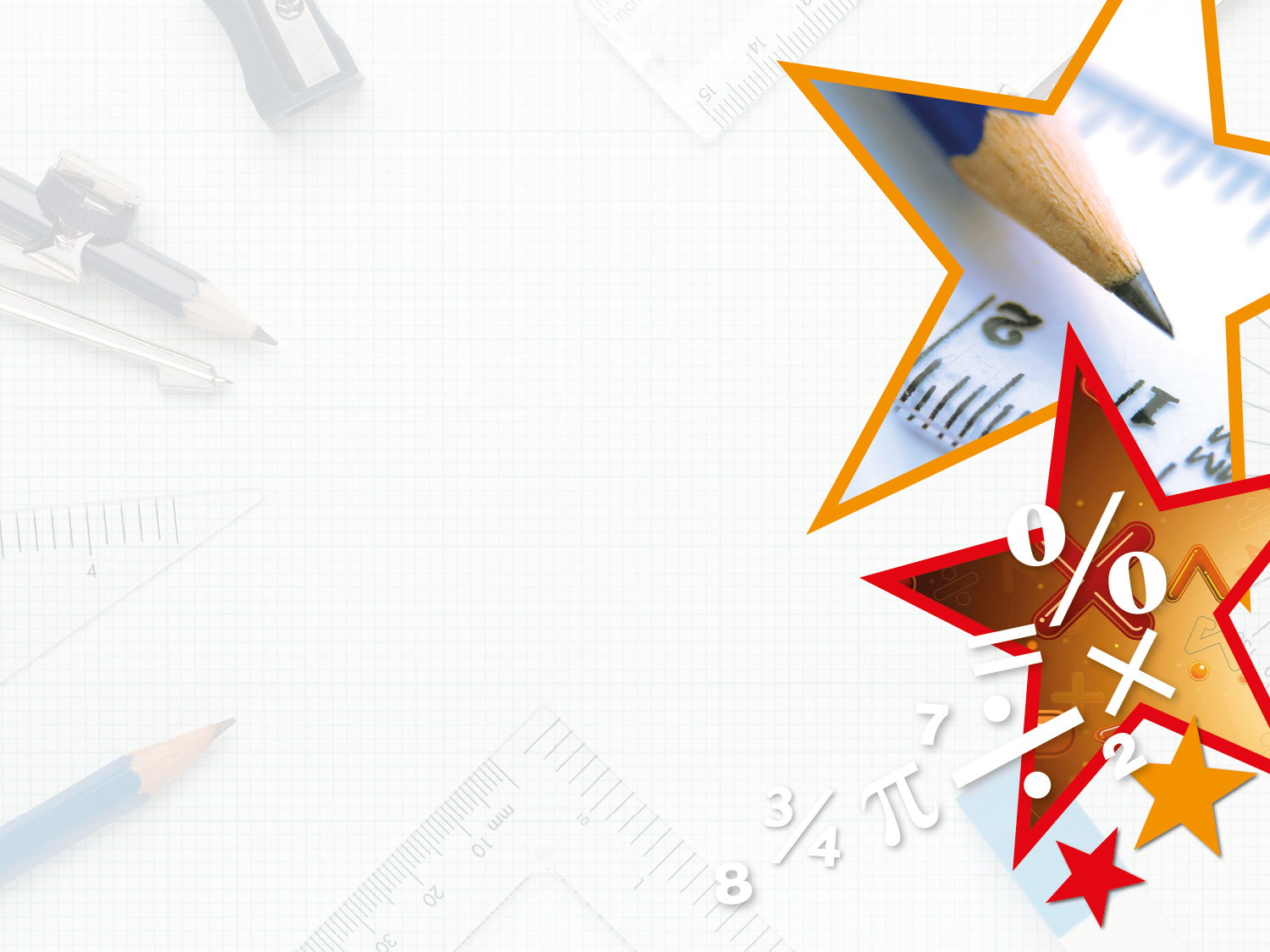 Introduction

Circle the answer to the calculation below.
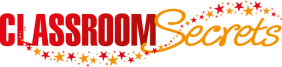 © Classroom Secrets Limited 2019
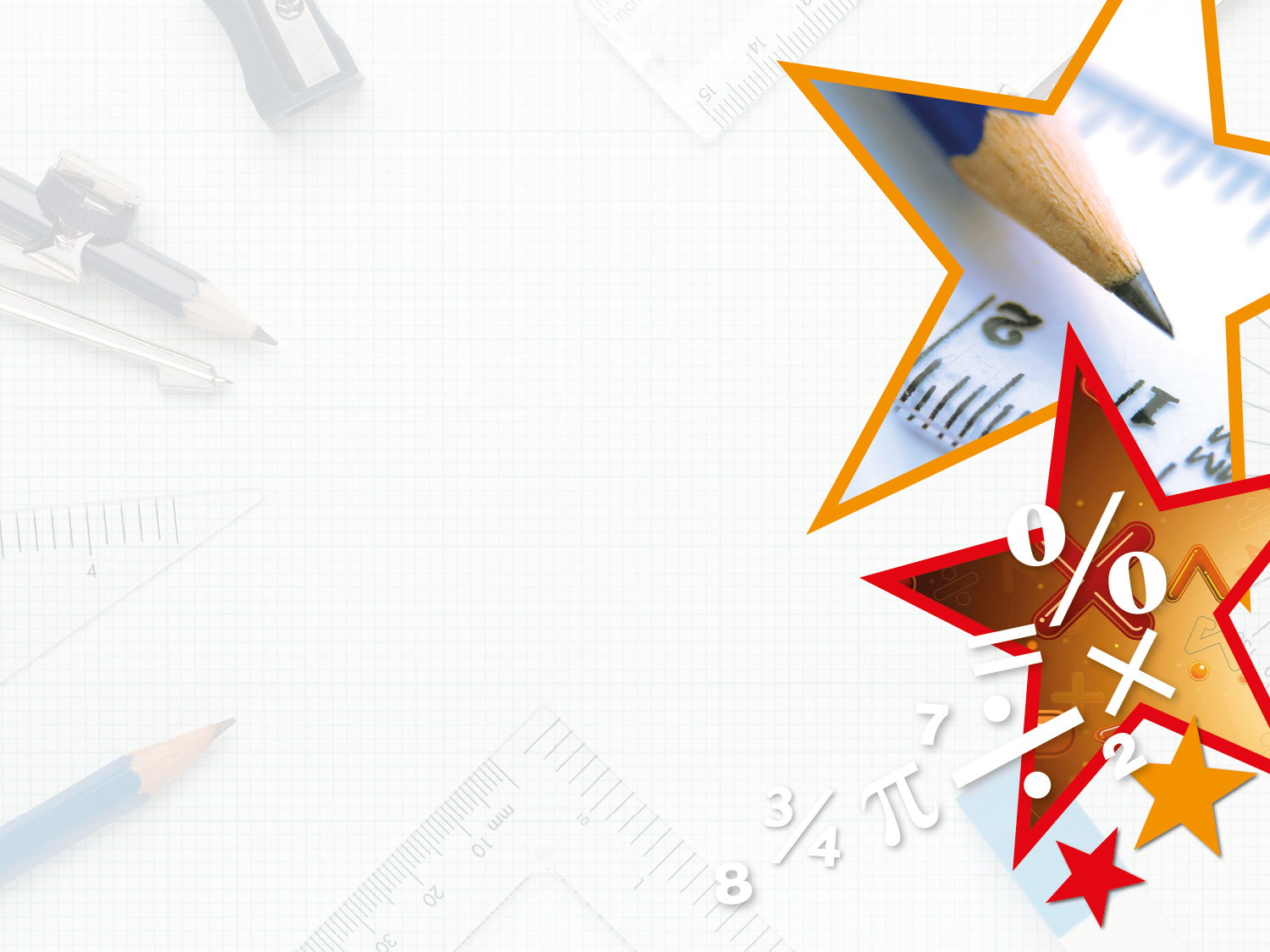 Introduction

Circle the answer to the calculation below.
because 48 / 7 can be turned into this mixed number.
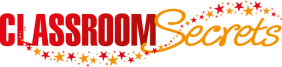 © Classroom Secrets Limited 2019
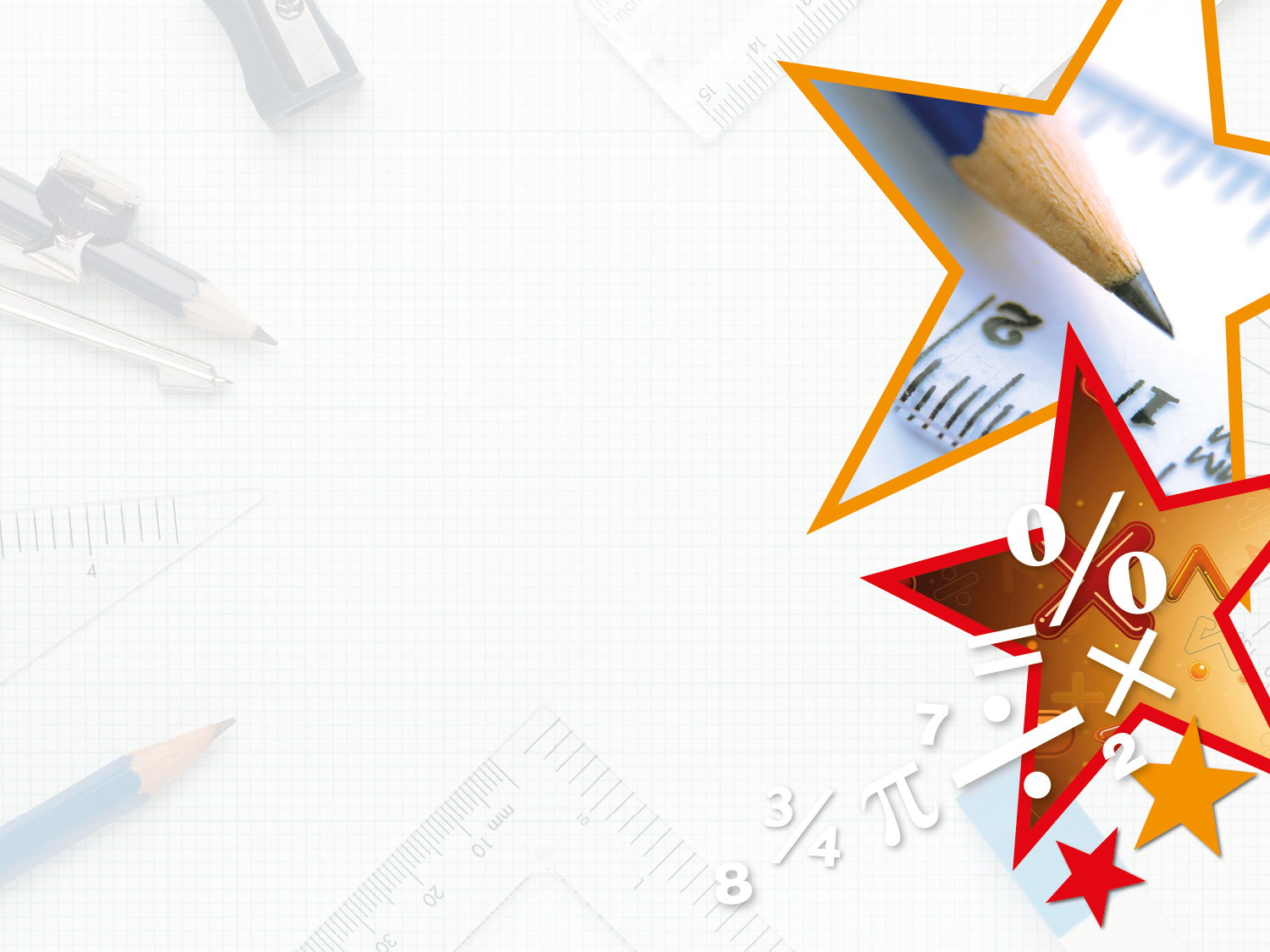 Varied Fluency 1

Complete the steps below.
So, what is ….
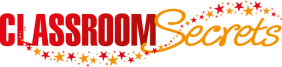 © Classroom Secrets Limited 2019
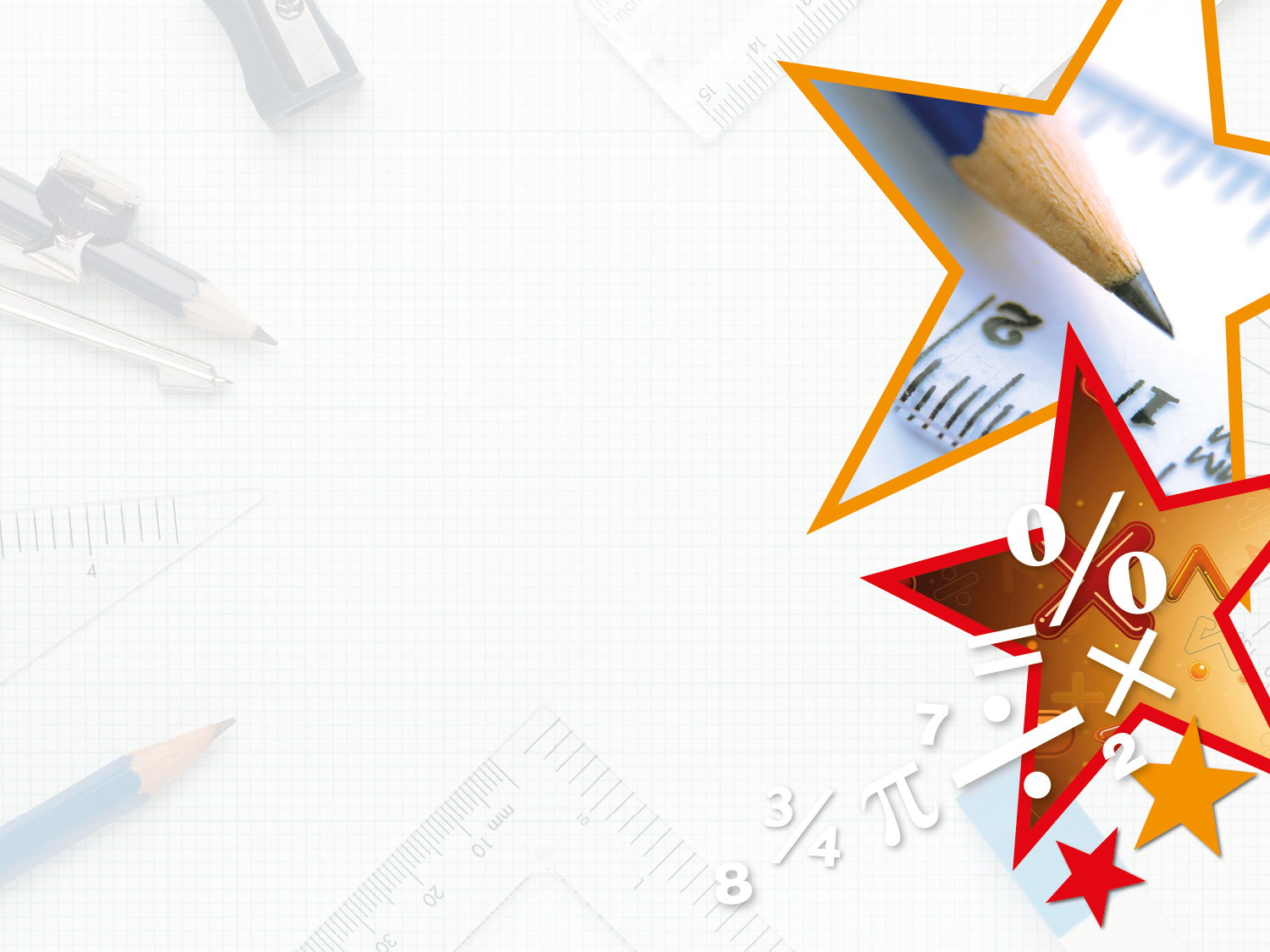 Varied Fluency 1

Complete the steps below.
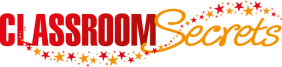 © Classroom Secrets Limited 2019
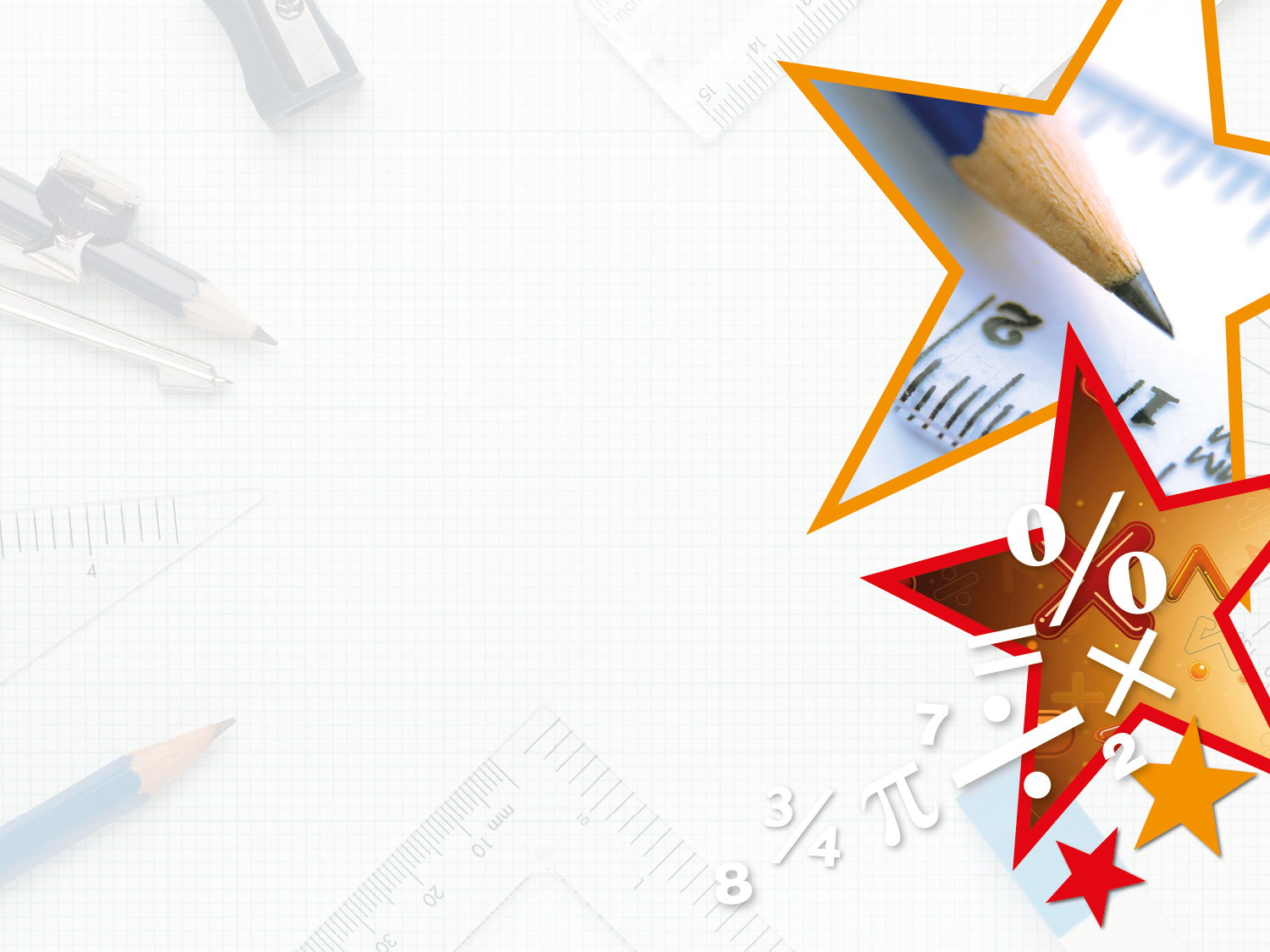 Varied Fluency 4 

Complete the calculations below.
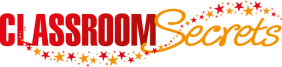 © Classroom Secrets Limited 2019
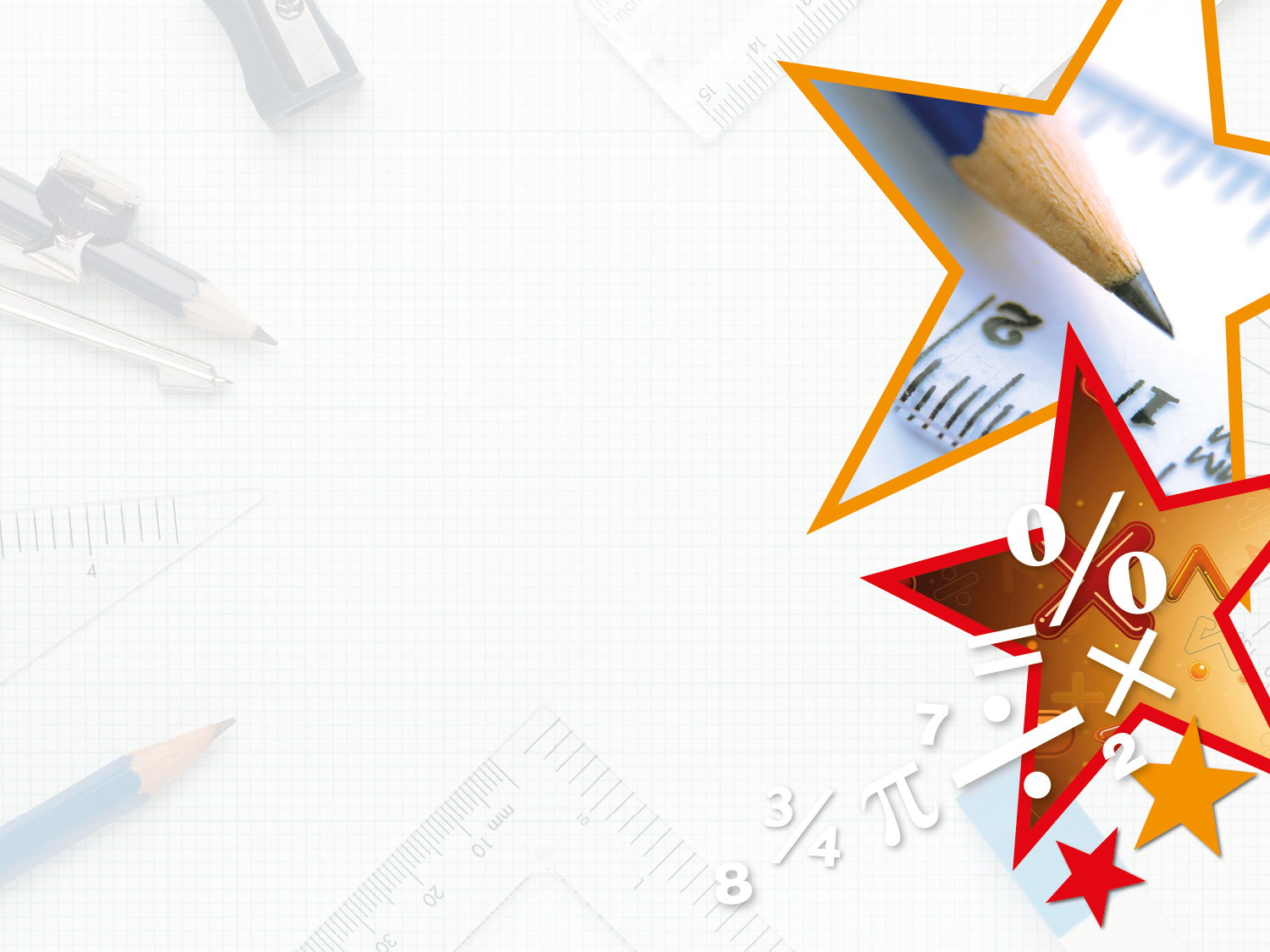 Complete the calculations below.
20                           100
 3    X   5   =     3
31                           217
 9    X   7   =     9
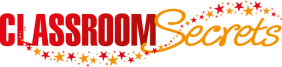 © Classroom Secrets Limited 2019